Вопросы для проверки знаний
Какие полюса магнита изображены на картинке?
Поясните рисунок
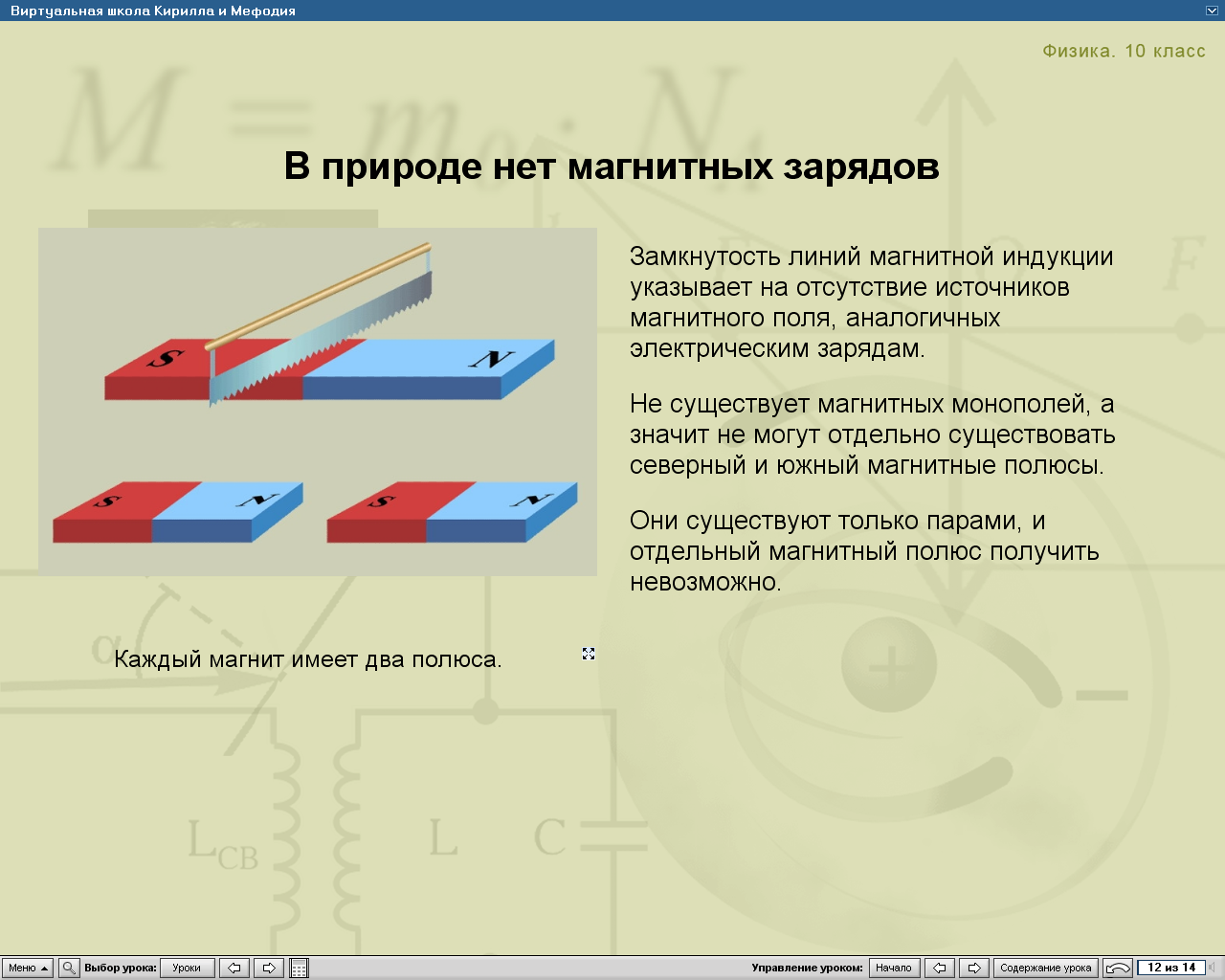 Каковы свойства магнитных линий?
Объясните поведение стрелок
Школяр твердил как истину едину 
«Магнит не действует на медную пластину»
Он говорил так в шутку иль всерьёз?
Кто может мне ответить на вопрос
И объяснить ученику тому,
Он всё же прав иль нет и почему?
В книге «15 летний капитан» Жуля Верна есть такие строки :  «… По палубе скользнула  какая – то тень . Это был Негоро. Подкравшись к компасу, судовой кок подложил под  нактоуз ( деревянный шкаф , на верхнем основании которого установлен компас) какой – то тяжёлый предмет, который он держал в руке. Несколько секунд он смотрел …, а затем бесшумно исчез
      Если бы Дик Сэнд , сменивший поутру  Тома, заметил предмет, положенный Негоро под нактоуз, он поспешил бы убрать его  Это был железный брусок.»
       Кто читал роман, тот помнит, что корабль попал вместо Америки в Африку.
       Как вы думаете: могло ли случиться такое под влиянием железного бруска или это фантазия автора ?
Размагнитить  небольшой магнит – дело нехитрое. А вот как размагнитить  боевой корабль? Эту задачу решали во время второй мировой войны, защищая от магнитных мин.
 Какие есть у вас предложения?